Zjawiska krytyczne
Autor: Katarzyna Smoleń
Plan
1. Różnica między przejściem fazowym, a zjawiskiem krytycznym.
2. Model Isinga, jako przykład zjawiska krytycznego. 
3. Opis statystyczny.
4. Powrót do modelu Isinga, uniwersalność zjawiska, hipoteza skalowania. 
5. Wstęp do renormalizacji
Zjawiska krytyczne, mimo różnorodności, są uniwersalne (wszystkie zachodzą tak samo)
Ta uniwersalność sprawia, że można je opisać jedną teoria: teorią grupy renormalizacji
[Speaker Notes: Plan ma być opowiescia ciagla o temacie. Nie ma się rwac, każdy następny punkt wynika z poprzedniego. A na końcu musi być mocny akcent podsumowujacy. (tu pokolorowany na zolto).

W zyciu spotykasmy wiele zjawisk jak przemiana wody w lod, czy tez ferro w para.: to przescia fazowe. Sciskanie gazu w ciecz jest możliwe az nie przekroczymy pewnej temperatury: temperatury krytycznej. Zjawiska wokół tej temperatury, to zjawiska krytyczne, a sama Tc to temperatura krytyczna.
Latwym do wyobrażenia sobie i policzenia! Ukladem jest siec oddziałujących na plaszczyznie spinow, czyli układ Isinga. Ponieważ taka siec wykazuje tez zjawisko krytyczne, wiec będę to pokazywać jako ilustracje typowego zjawiska krytycznego.
Żeby pokazac zachowanie się układu musimy znac jego charakterystyczne wielkości i jak się one zmieniają w funkcji T: wprowadze opis statystyczny , uniwerslalny, lecz tu zastosowany do model Isinga.
Majac w ten sposób zdefiniowane wielkości opisujące model (takie jak parametr porządku) wroce do modelu, żeby intuicyjnie pokazac pewne prawidlowosci. Pokaze mianowicie hipotezę skalowania, z czego wynika, ze opisywny układ, w pobliżu Tc, zachowuje się uniwersalnie: każdy zachowuje się tak samo.
Biorac ta uniwersalmnosc pod uwagę ludzie sformuloweali teorie, teorie grupy renormalizacji, dzięki której umiemy opisac i rozumiemy zjawiska krytyczne.
I te dwa glowne wnioski z mojego wystąpienia:
-uniwersalność i wynikajaca z niej
-mozlowisc konstrukcji teorii
Przedstawiam tu.]
Przejścia fazowe, a zjawiska krytyczne: woda przechodzi w pare
Pod ciśnieniem atmosferycznym, poniżej 100°C woda jest cieczą. 
Zmniejszając ciśnienie powodujemy jej parowanie : staje się parą wodną (gazem). 
Przejściu fazowemu ciecz para towarzyszy nagła zmiana gęstości.
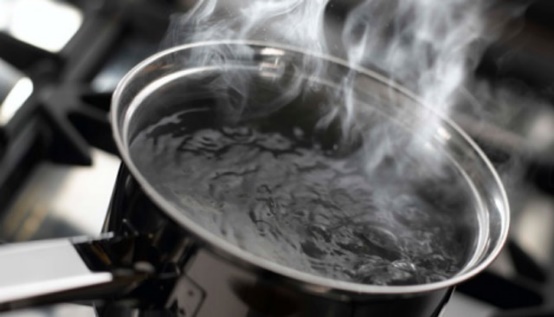 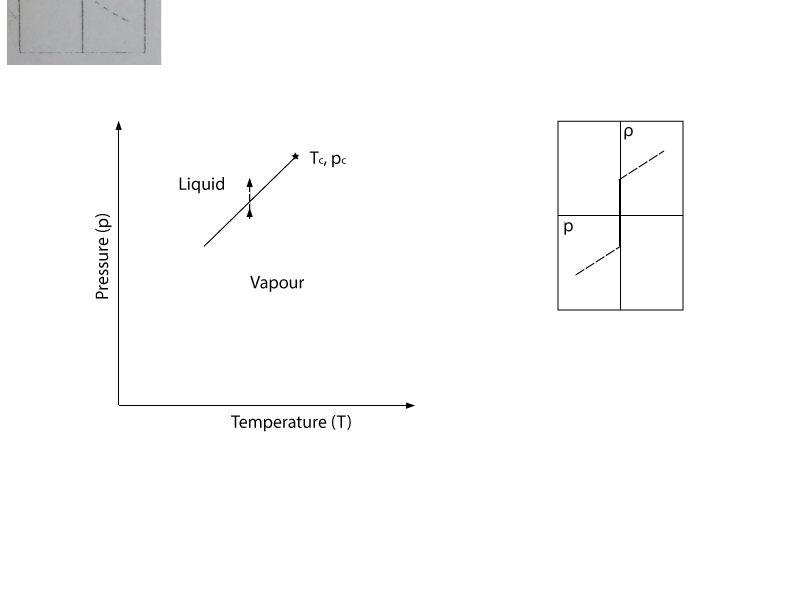 T>Tc
T<Tc
ρ
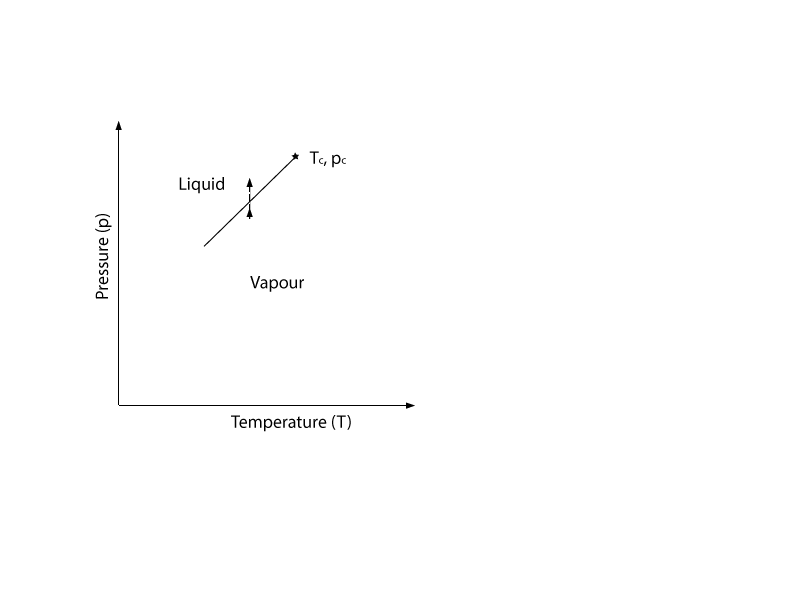 Δρ
Δρ=0
woda
p
T>Tc
p
T<Tc
para
Powyzej Tc brak roznicy miedzy para a ciecza
Tego nie
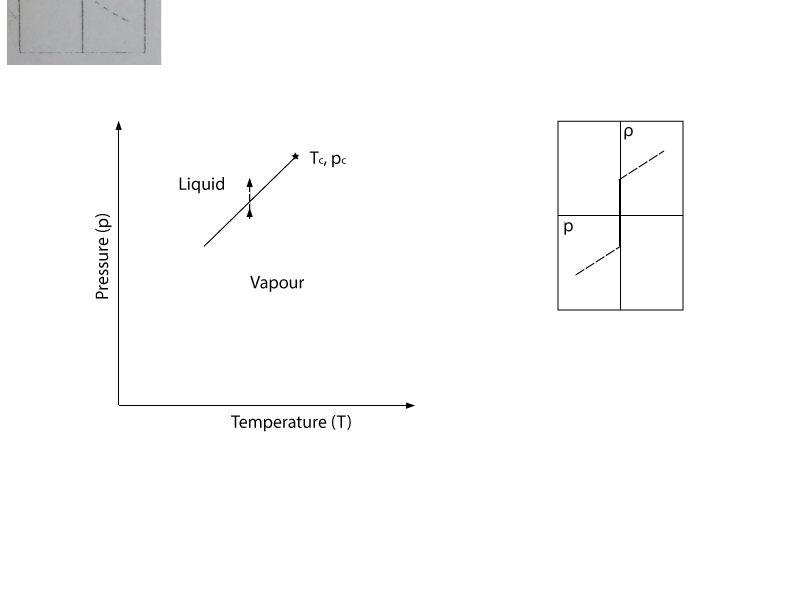 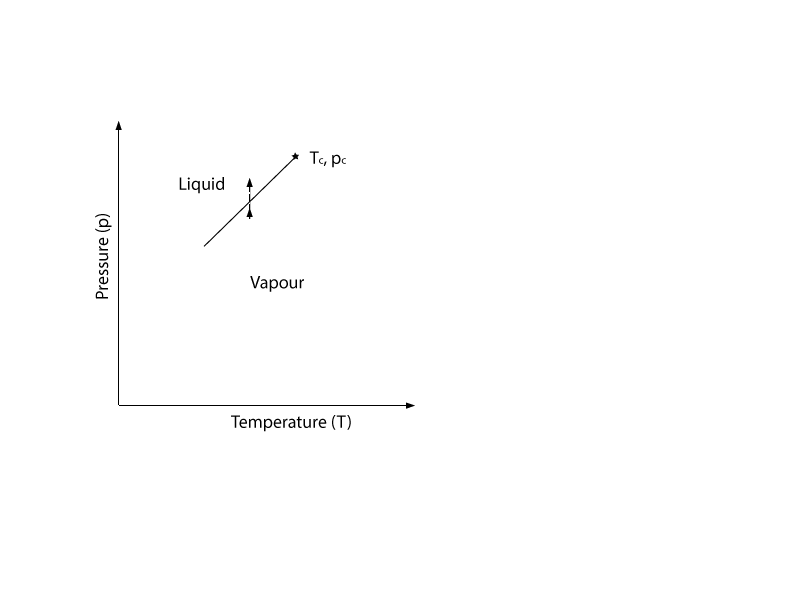 Δρ
p
Przejścia fazowe, a zjawiska krytyczne: jedna faza ferromagnetyka w drugą
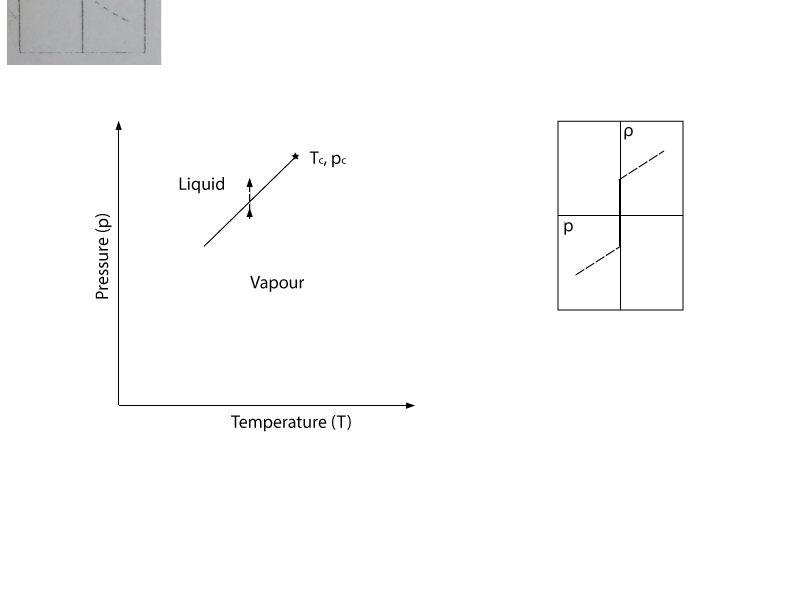 M
T>Tc
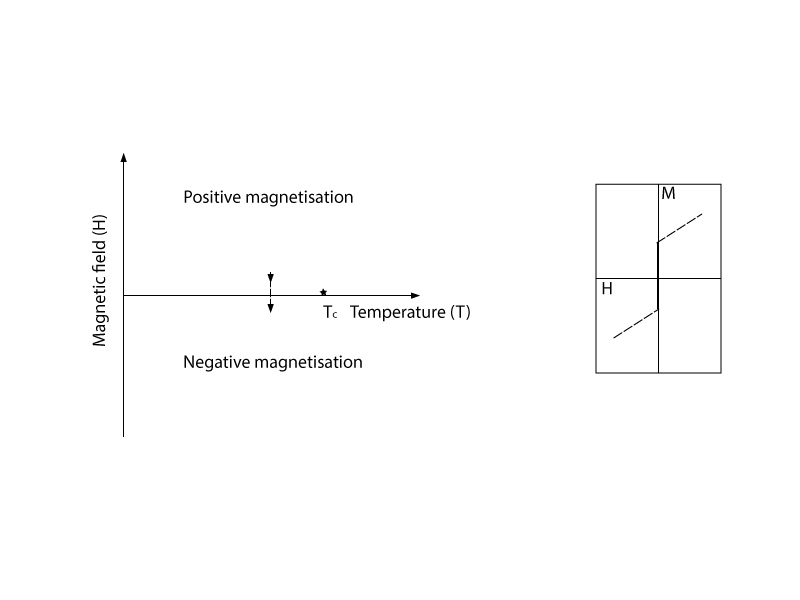 M
T<Tc
T<Tc
ΔM
ΔM=0
Hzewn
T>Tc
Hzewn
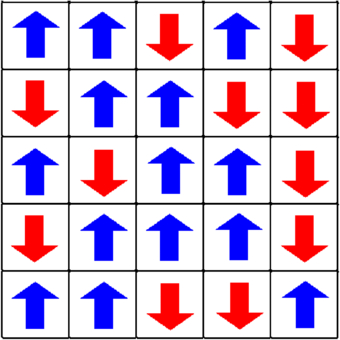 Model Isinga
Jak opisać model Isinga?
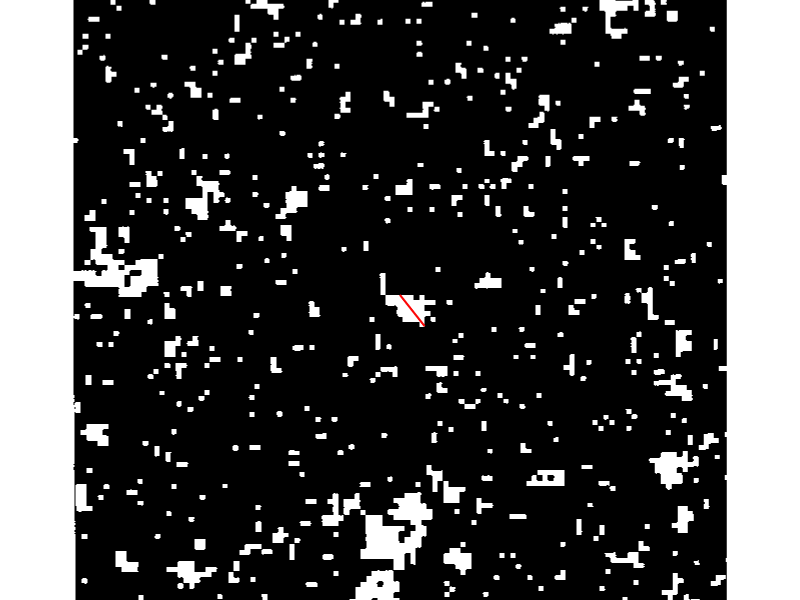 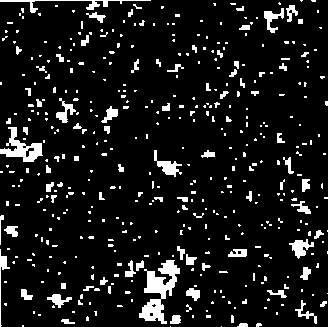 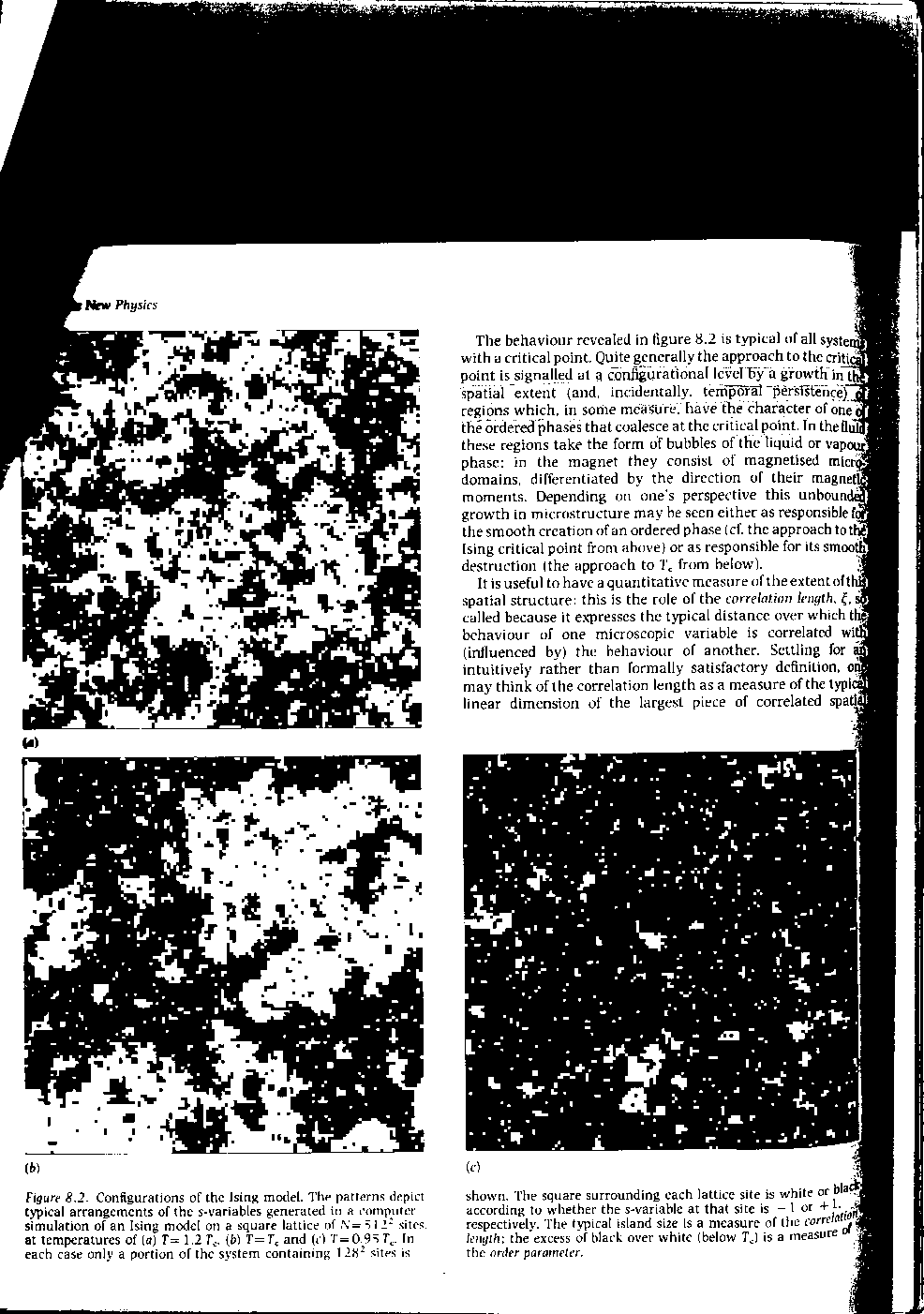 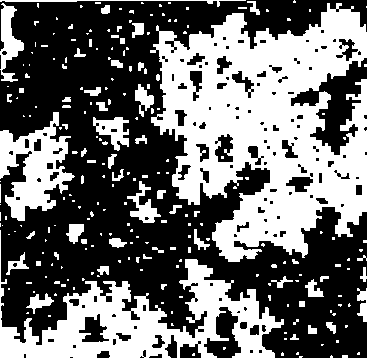 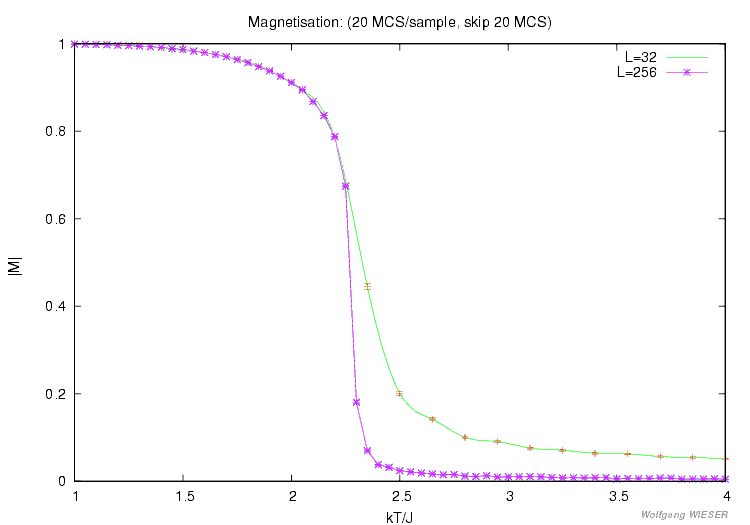 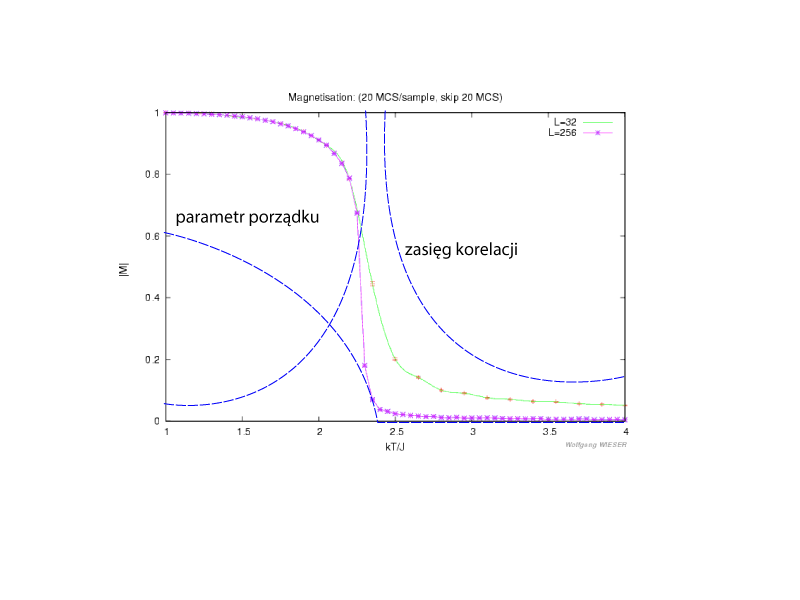 Parametr porządku 
oraz zasięg korelacji zachowują się w charakterystyczny sposób w pobliżu Tc.
Wykres magnetyzacji
w funkcji temperatury
Opis statystyczny
Parametr porządku w modelu Isinga
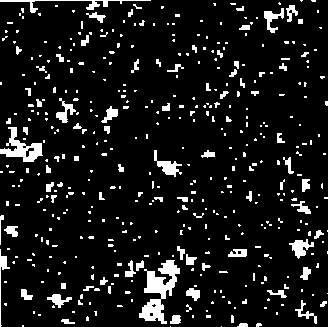 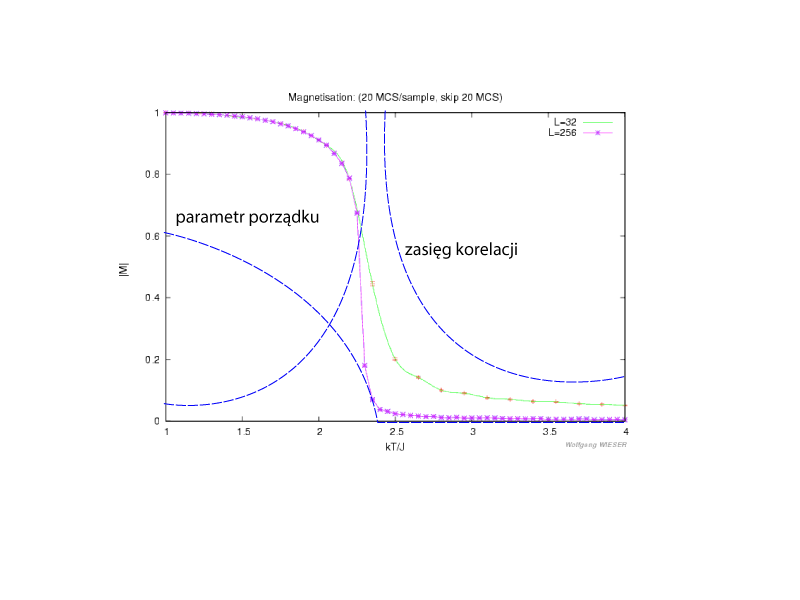 nie to co mikroskopowe jest ważne a to co makroskopowe bo skoro mamy uniwersalność to nie patrzymy na poszczególne spiny. popatrzmy na większe części porządkującego się ukłądu i te dwa obrazki. odchodzenie od krytyczności. w Tc nie ma odchodzenia. 

narodziła się ta idea grupy renormalizacji i że możemy dostać z tego wykłądniki krytyczne i zależność między nimi.
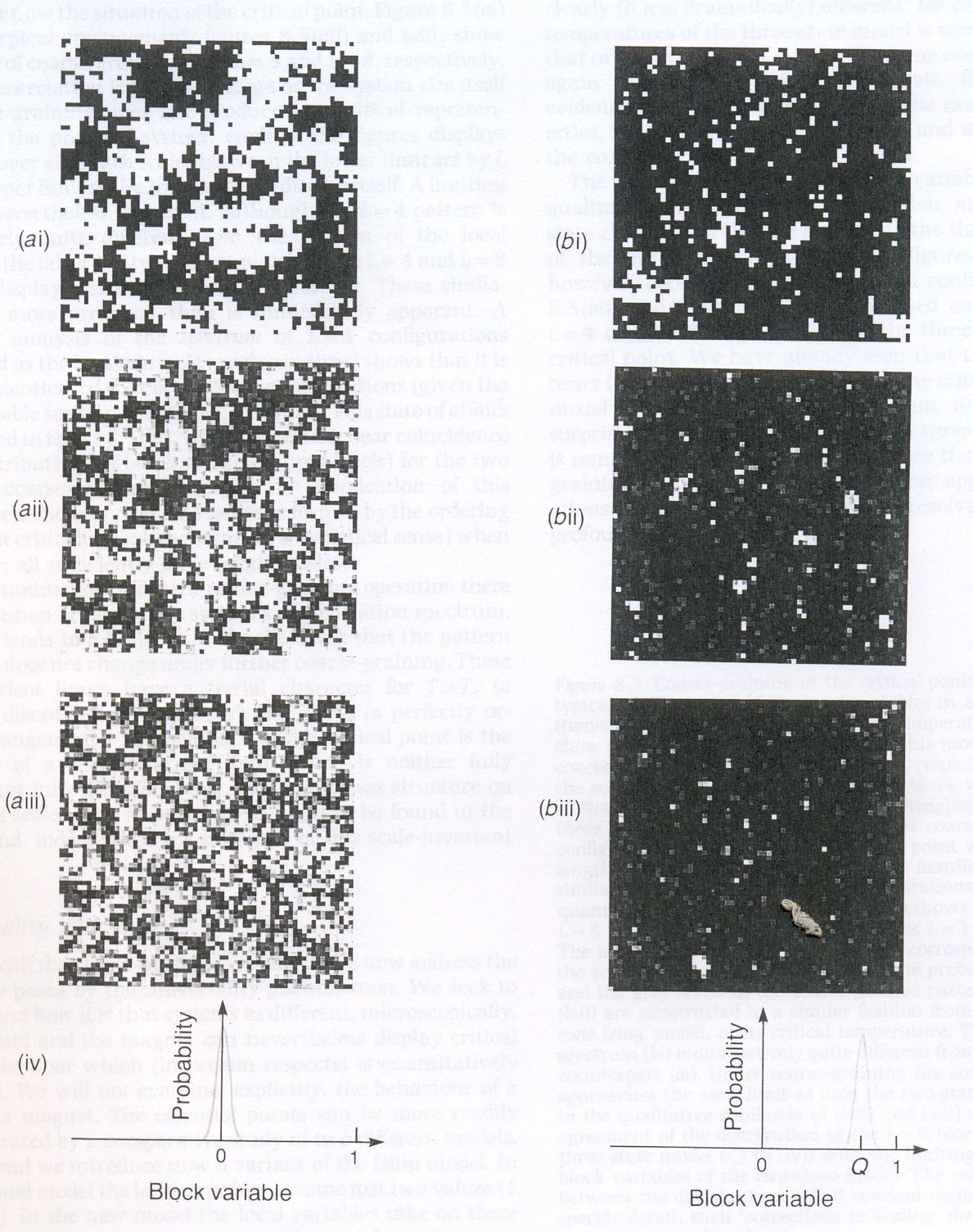 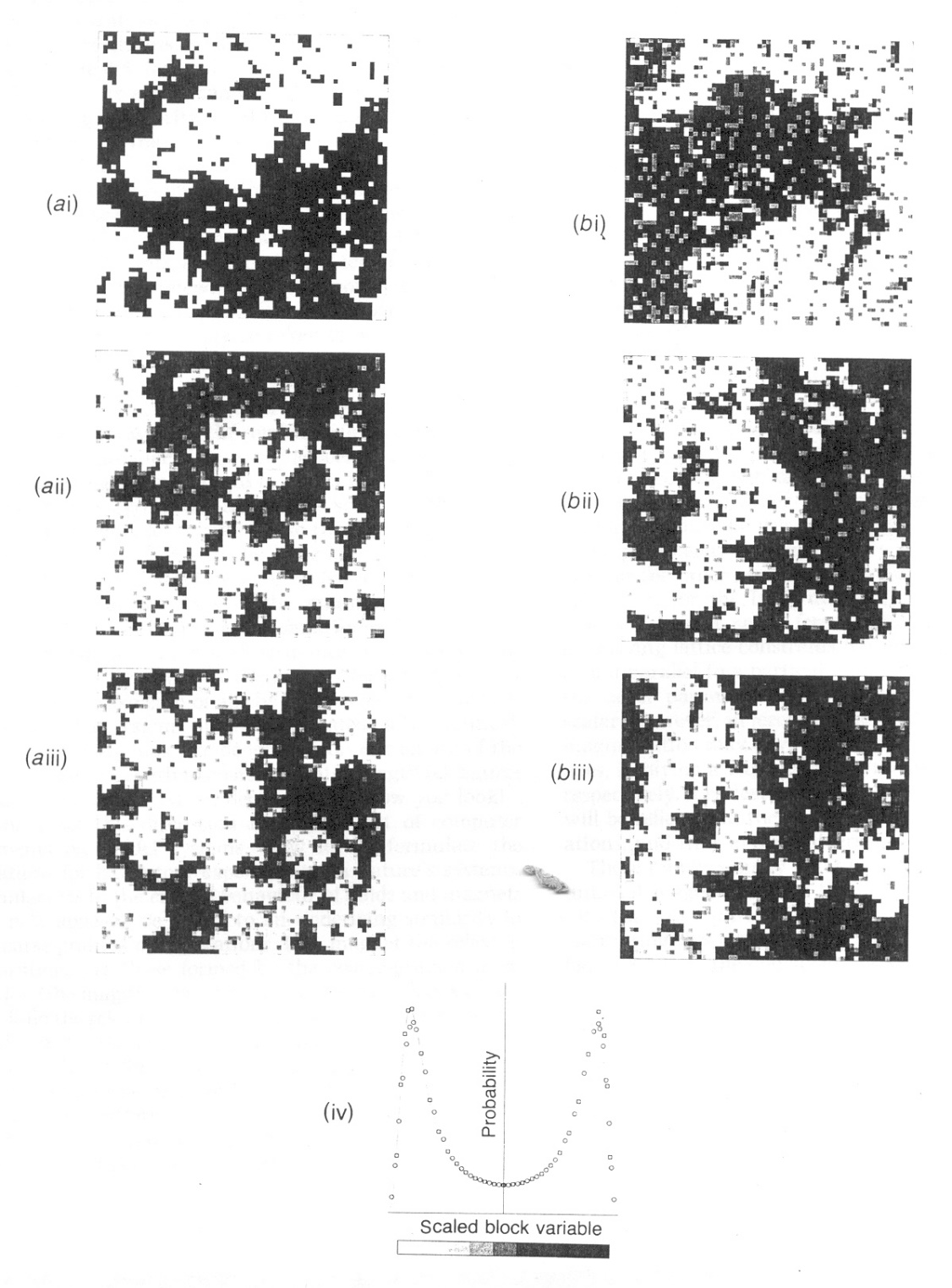 Bibliografia
http://physics.weber.edu/schroeder/software/demos/IsingModel.html
Bruce A., Wallace D., Critical point phenomena: universal physics at large length scales.
Dziękuję za uwagę